МКДОУ Бутурлиновский детский сад общеразвивающего вида №1
Волшебство с листом бумаги
Подготовила:   воспитатель        
Борщева Е.А.
.
Оригами -
древнее японское декоративное искусство бумажной пластики, состоящее в складывании из нее объемных фигурок (животных, корабликов, шапок, домиков, цветов). 
В древности использовалось в храмовых обрядах, через некоторое время стало обязательной частью культуры японской аристократии, а в XXв. распространилось по всему миру благодаря фигурке бумажного журавлика, ставшего символом избавления от атомной угрозы и лучевой болезни.
Экскурс в историю
Прошлое оригами уходит корнями в глубокую старину. Тысячу лет назад в стране восходящего солнца это было не столько забавой  и увлечением, сколько священным ритуальным действием, связанным с религиозным культом многоликой и тысячерукой богини милосердия Каннон.
Методическая литература
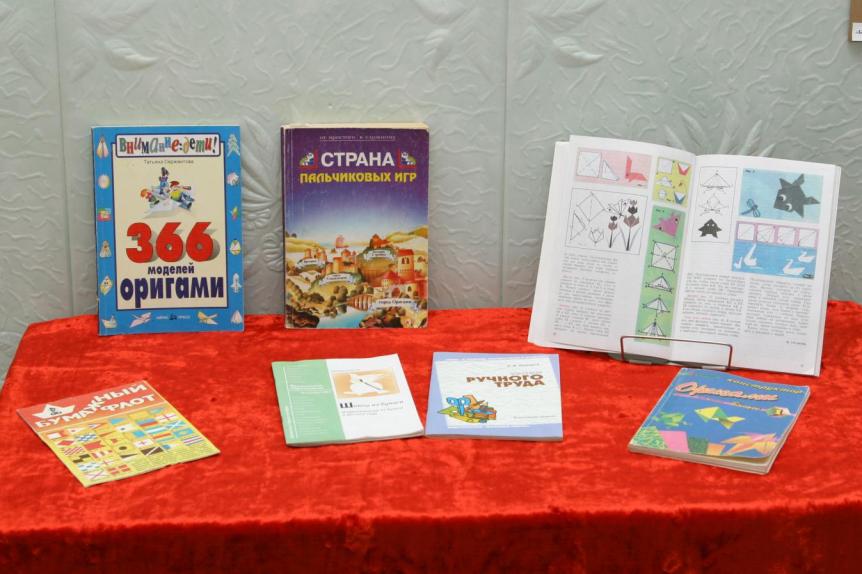 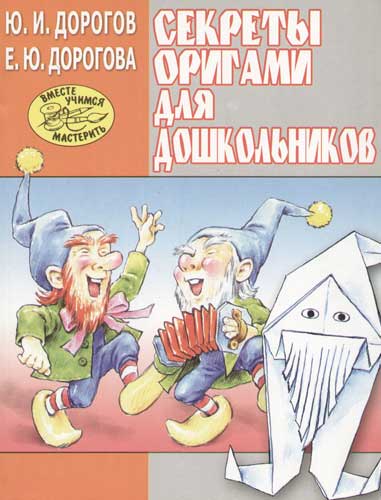 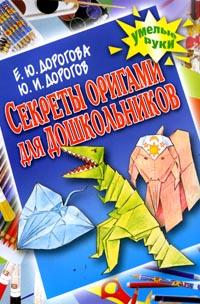 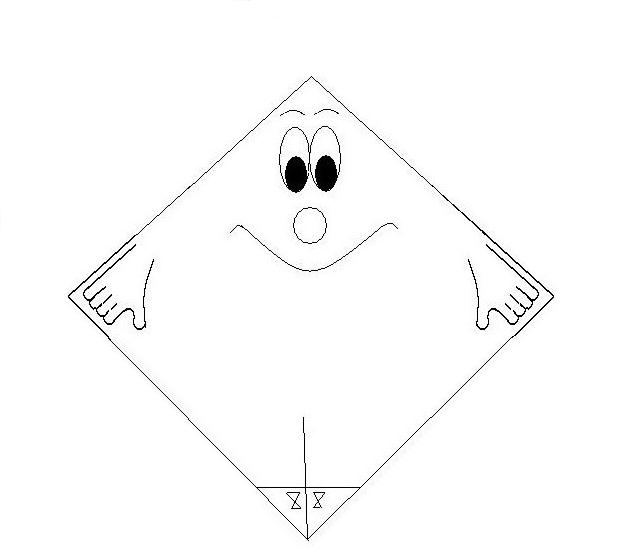 «Живой квадрат»
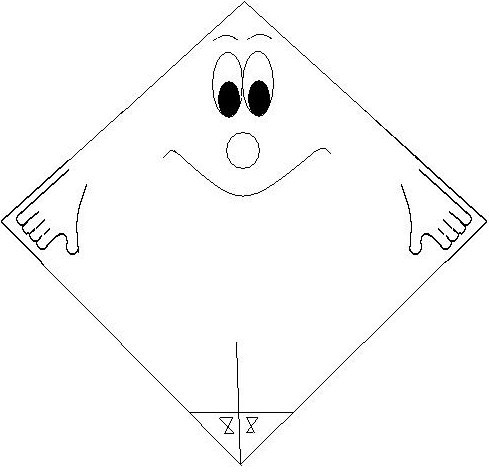 Условные знаки
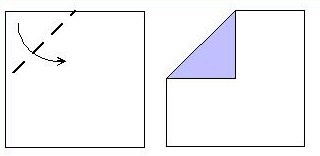 Согнуть по направлению к себе. Сгиб «долина»
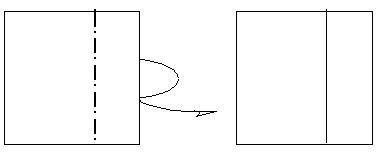 Согнуть по направлению от себя. Сгиб «гора»
Условные знаки
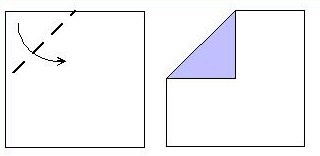 Вогнуть угол внутрь




Выгнуть угол наружу
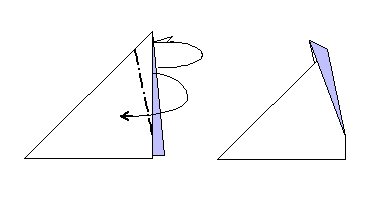 Условные знаки
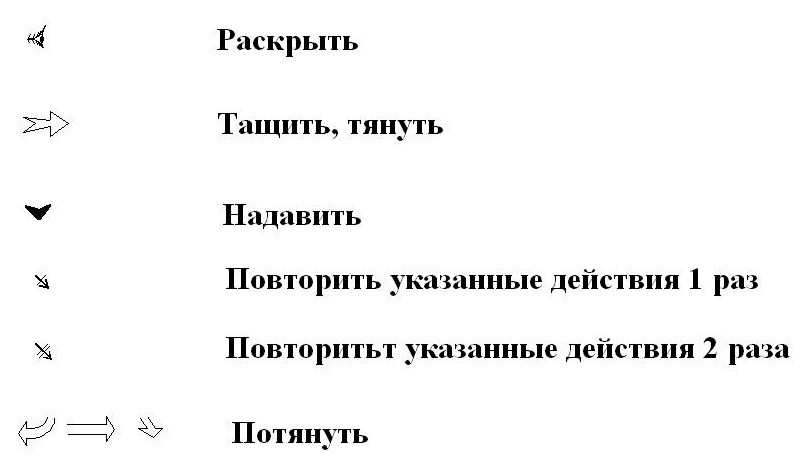 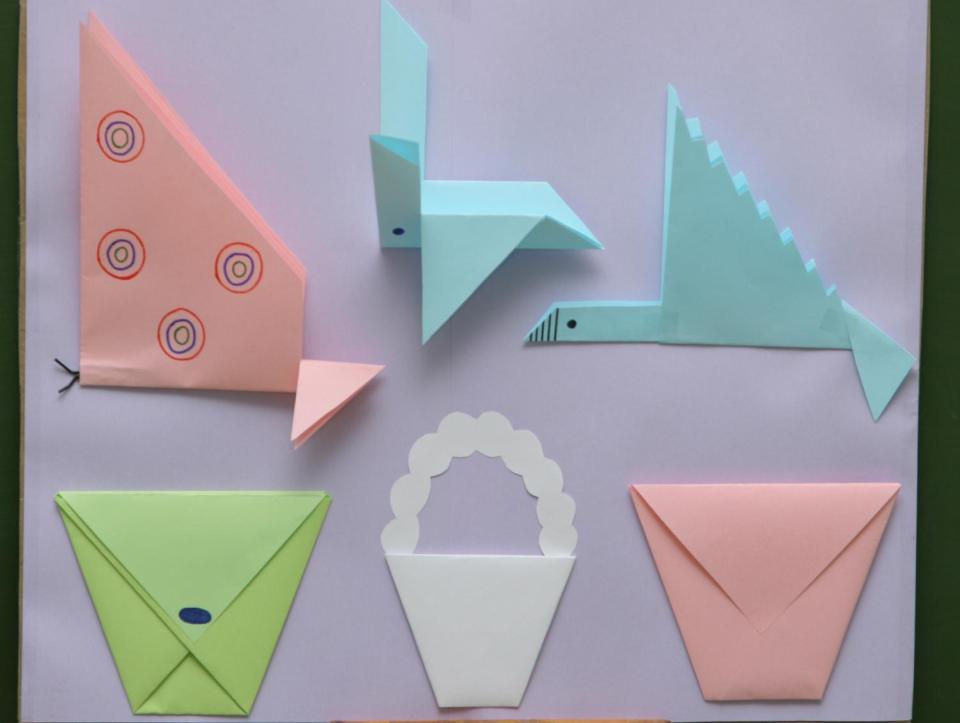 Поделки первого цикла
Цель. Учить складывать квадратную форму по диагонали, обдумывать последовательность действий; развивать глазомер, память, смекалку. 
Пример:
Игрушки-забавы (бабочка, птичка, зайчик)
Игрушки для сюжетно-ролевых игр (стаканчик, шапочка, кошелек, корзиночка)
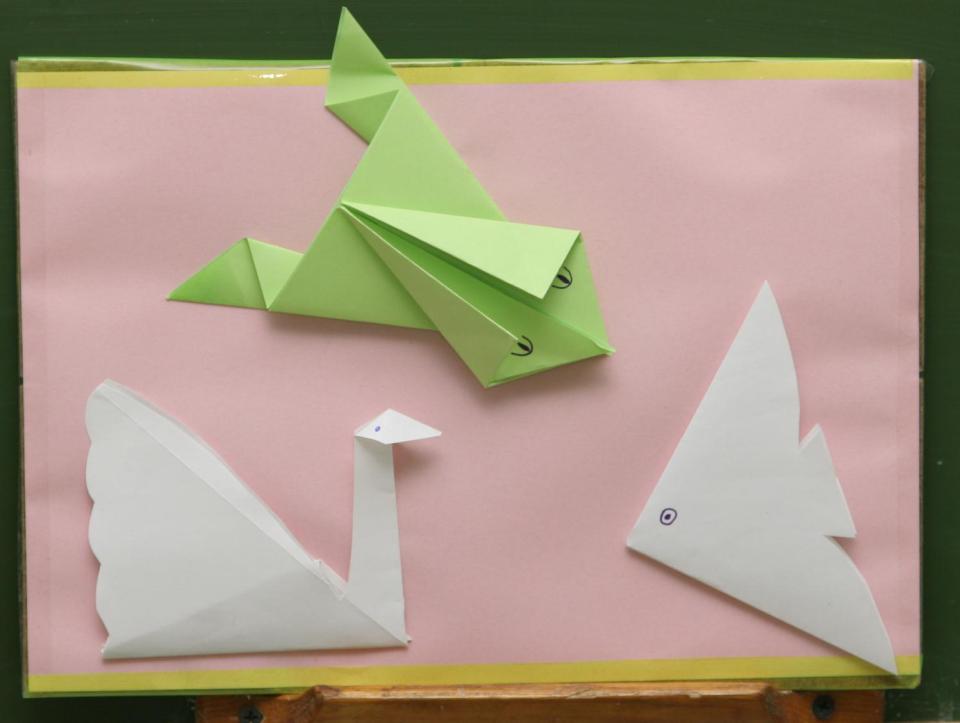 Поделки второго цикла
Цель. Закрепить умение делить квадрат по диагонали. Учить  оформлять поделки в соответствии с образом, вырезая недостающие детали.
Пример:
рыбка,
лебедь,
игрушки-забавы – лягушка
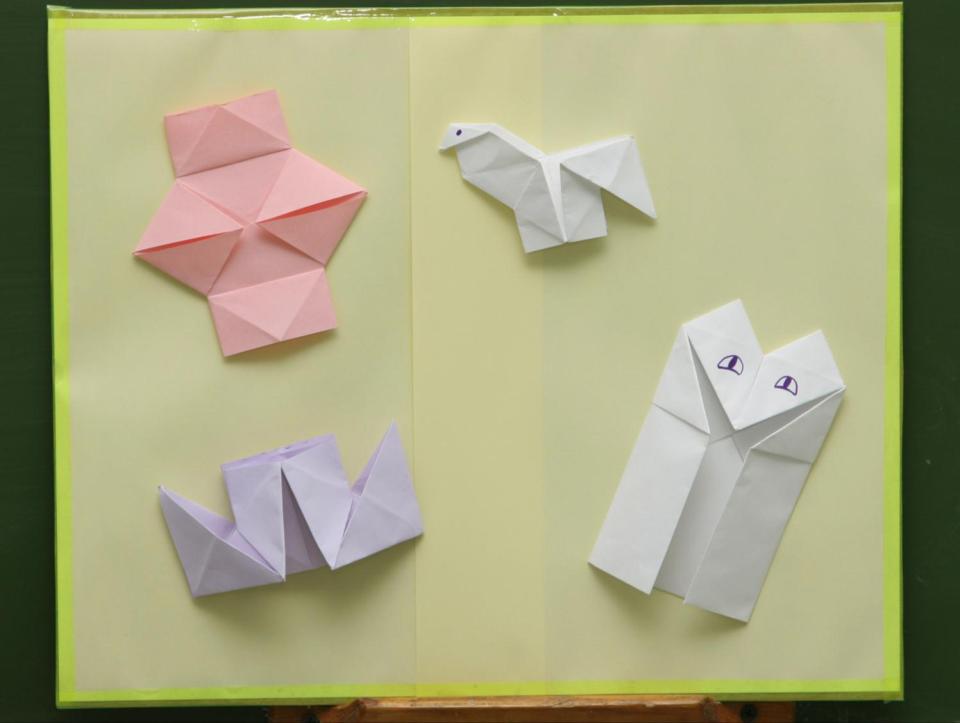 Поделки третьего цикла
Цель. Познакомить детей с новым циклом поделок по единой выкройке – основе. Учить отгибать углы у квадрата. Развивать мышление, смекалку.      
Пример:
двухтрубный пароход, 
петушок, 
квака-задавака (лягушка).
Поделки четвертого цикла
Цель. Закрепить умение дважды складывать квадрат пополам. Развивать воображение, смекалку. . 
Пример:
мышка, 
поросенок.
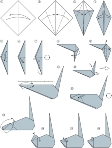 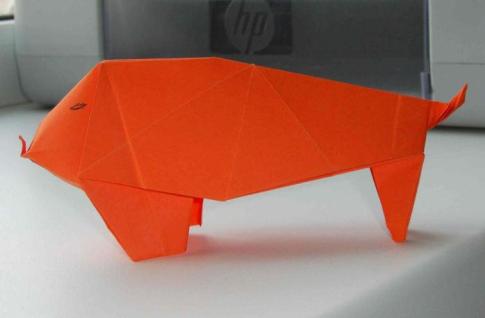 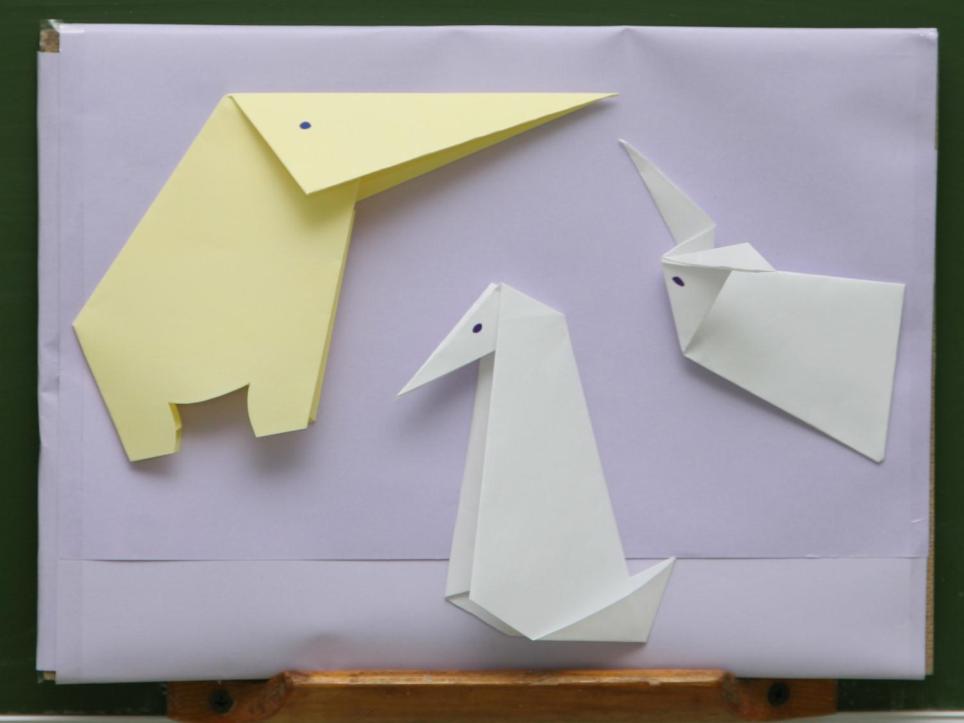 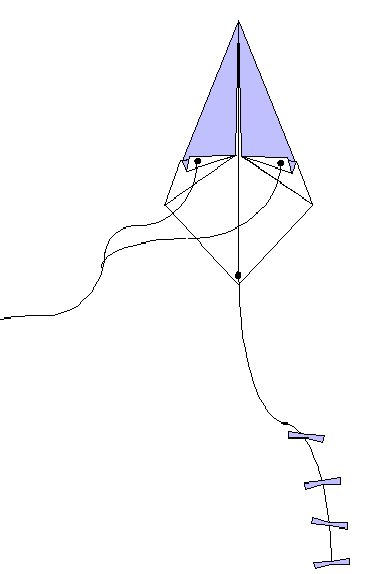 Поделки пятого цикла
Цель. Закрепить навыки деления квадрата по диагонали и отгибания углов.   
Пример:
воздушный змей, 
птичка, 
петушок, 
кролик, 
слон, 
гусь.
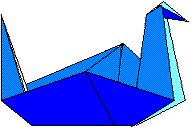 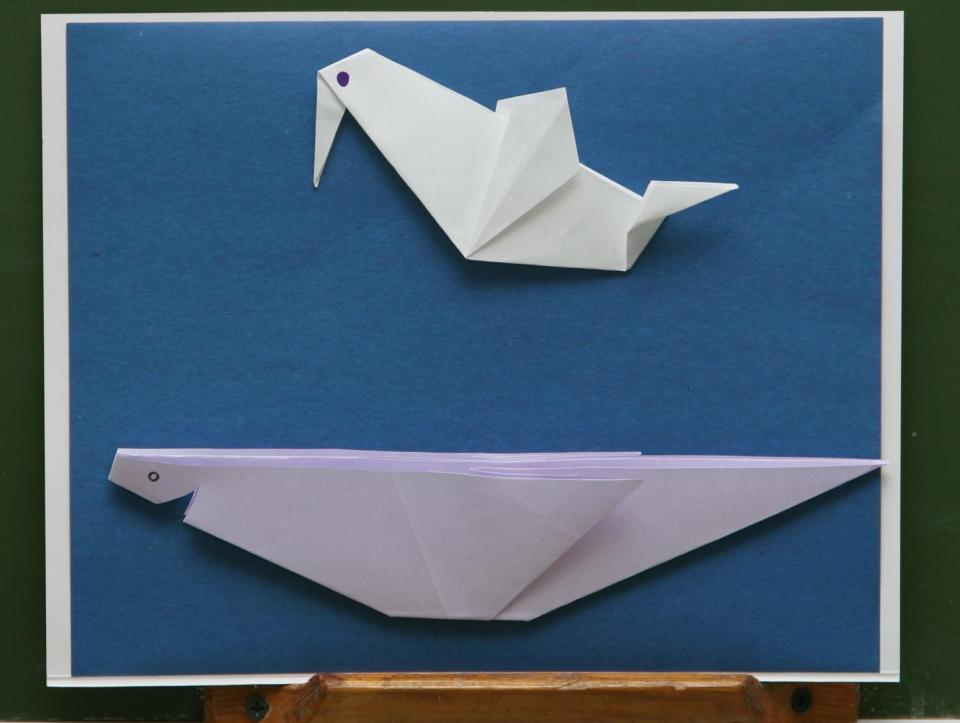 Поделки шестого цикла
Цель. Познакомить с новой выкройкой, основой. Развивать смекалку.
Пример:
акула, 
пингвин, 
лебедь
Принцип преподнесения материала по циклам дает возможность лучше усвоить последовательность выполнения работы, пробуждает интерес к изобретательству, помогает закрепить приобретенные навыки
Материалы
тонкая бумага: писчая, цветная, оберточная;
ножницы;
линейка;
простой карандаш;
цветные карандаши;
фломастеры;
клей (иногда).
Что дают ребенку занятия оригами?
совершенствование координации тонких движений пальцев;
терпение и внимательность;
развитие способности четко формулировать мысль;
обучение элементам логического и абстрактного мышления;
развитие усидчивости, наблюдательности, памяти и пространственного конструирования.
А самое главное дети видят результат своего труда:
поделки к праздникам
игрушки-забавы для детей младшего дошкольного возраста;
игрушки к сюжетно-ролевым играм;
выставки творческих работ детей.
Изготовление поделок из бумаги:
увлекает дошкольников;
будит детское воображение;
приносит радость детям, так как в руках ребенка бумага оживает и за считанные минуты превращается в цветы, животных, птиц, поражающих правдоподобием своих форм и замысловатостью силуэтов;
развивает креативность.
Спасибо за внимание!